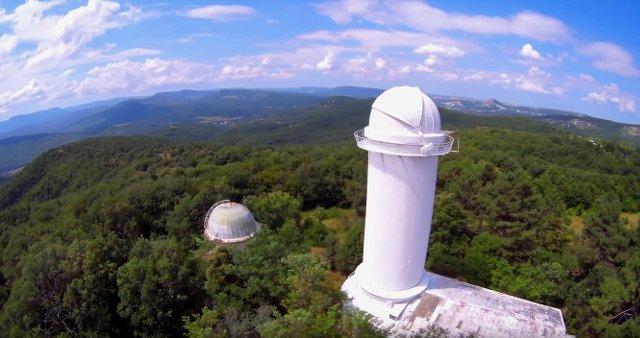 Исследование структуры и параметров факельных образований на СолнцеSTUDY OF THE STRUCTURE AND PARAMETERS OF FACULAR FORMATIONS ON THE SUN
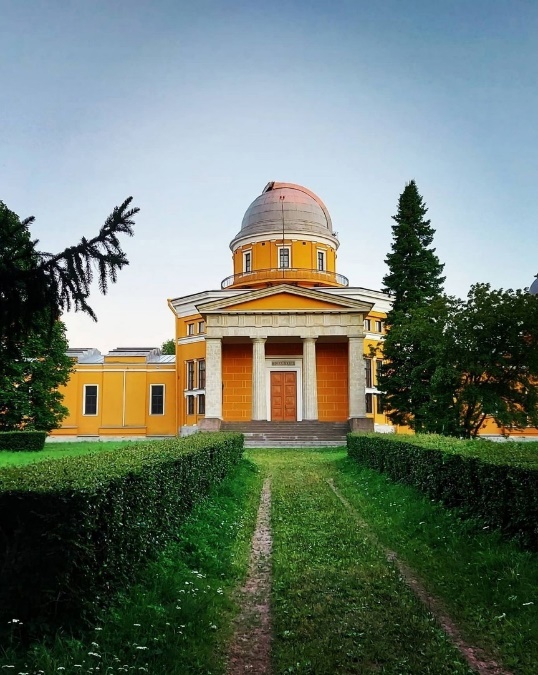 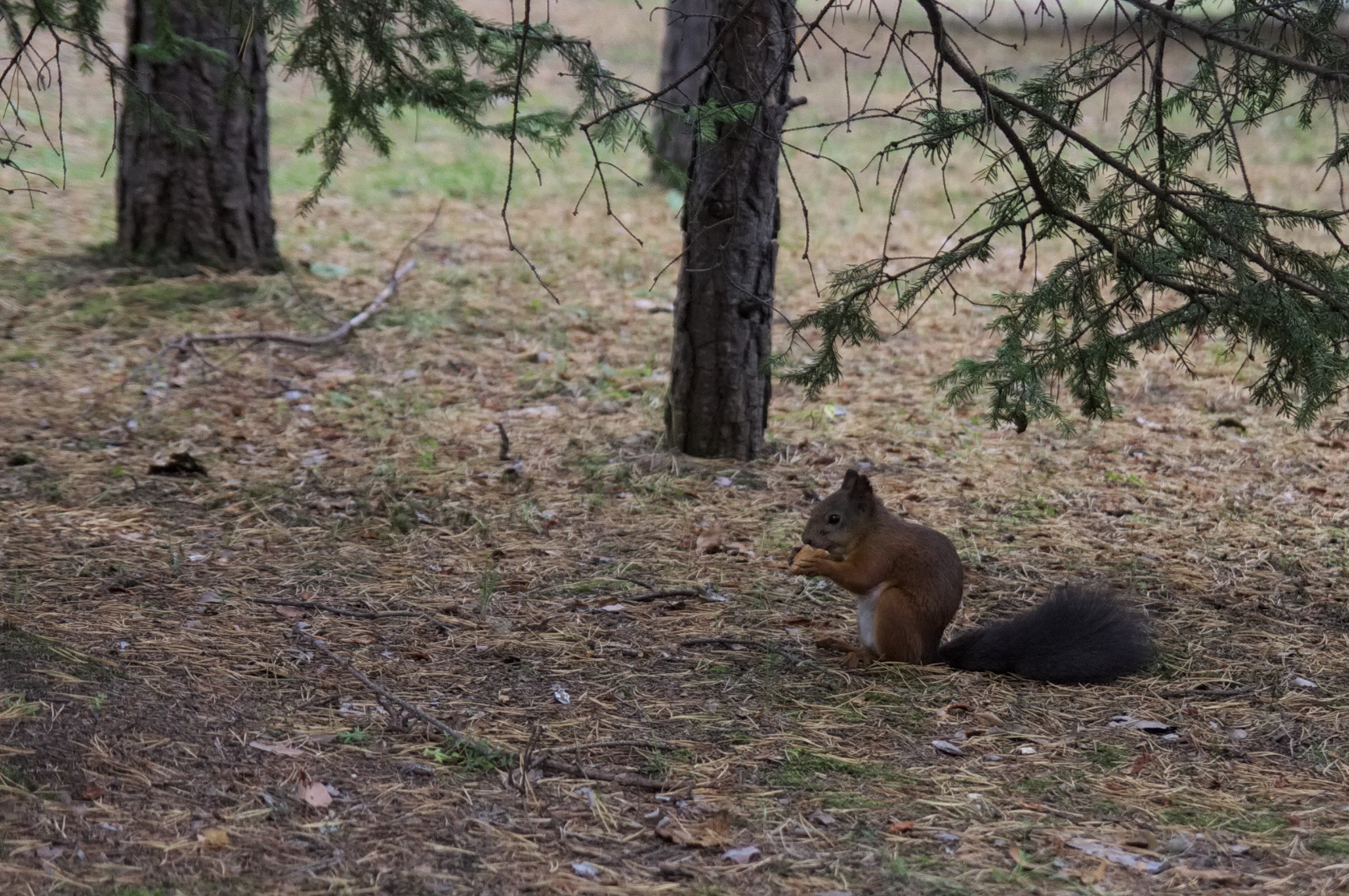 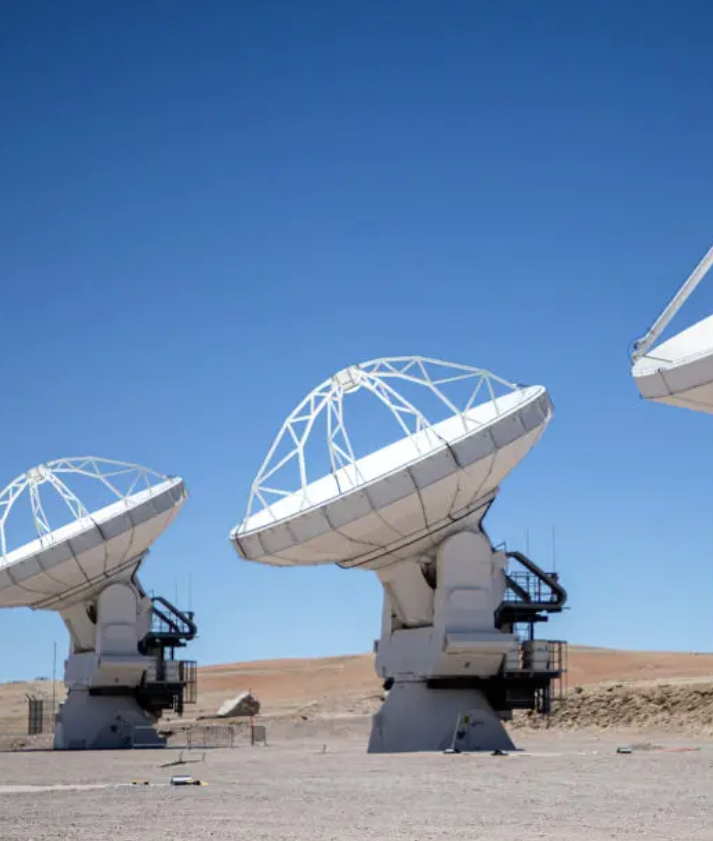 1П.В. Стрекалова, 2В.В. Смирнова, 1Ю.А. Наговицын
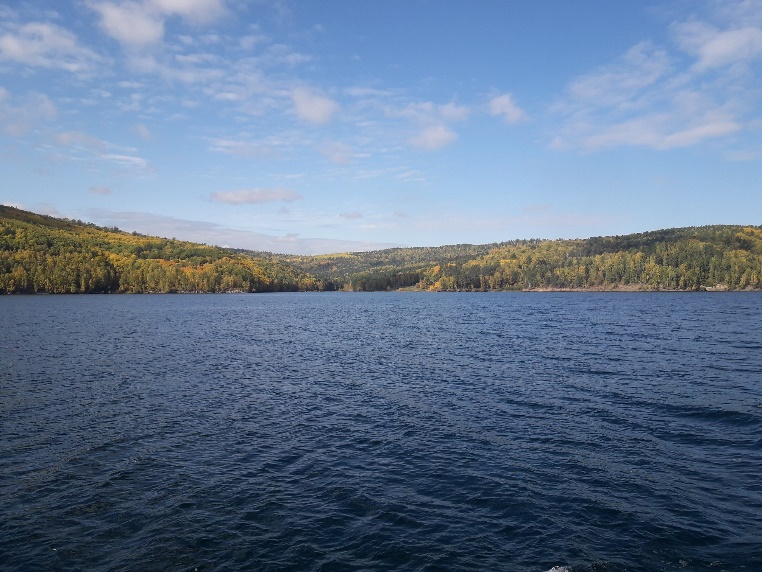 1 Главная (Пулковская) астрономическая обсерватория РАН, Санкт-Петербург, Россия
2Крымская астрофизическая обсерватория РАН, пгт. Научный
What are facular formations?
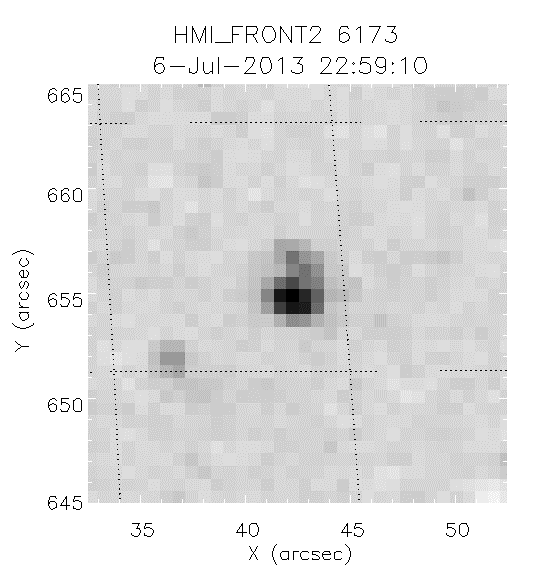 Факельные образования (ФО)/Facular formations (FF)
are a superclass that unites small-scale, long-lived, stable photospheric-chromospheric formations that do not belong to active regions of the Sun
D:  1,5 – 4 Mm
Tlife ~ 10h (9-33hпо магнитному полю) 
|Bmax| : 400-1100 G
↑
absolute value of the maximum achievable magnetogram signal
The figure shows an example of a FF magnetogram according to SDO/HMI data. The magnetic field value was
 B=-315G at the moment
WTFF?
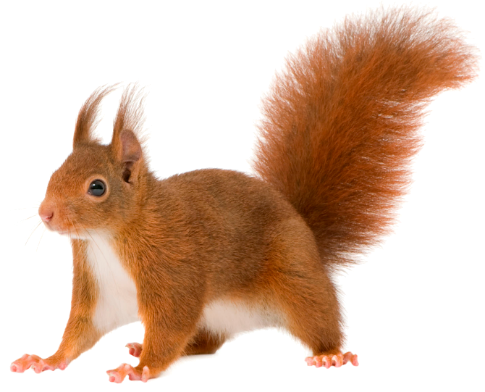 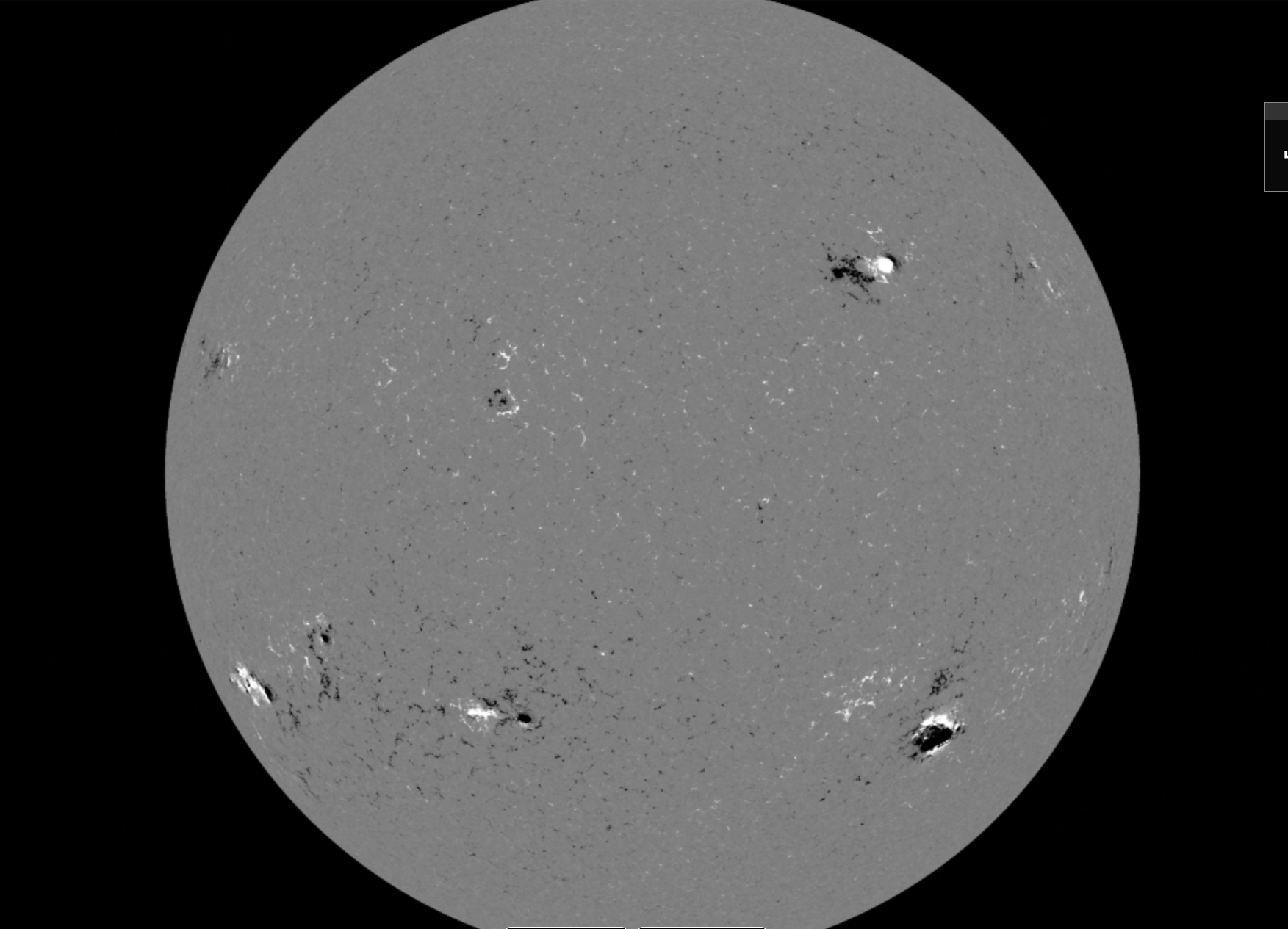 Where are the facular formations?
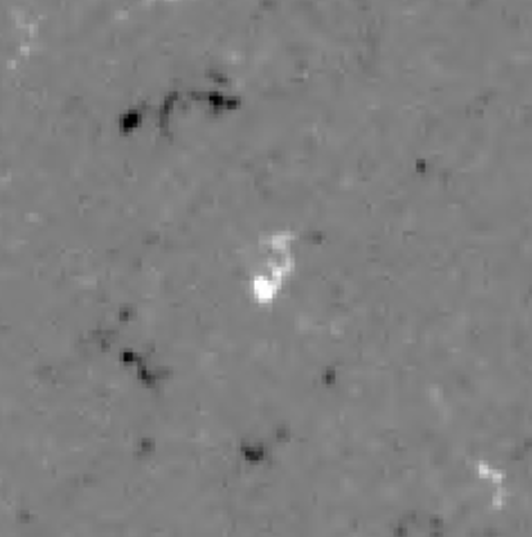 but not here
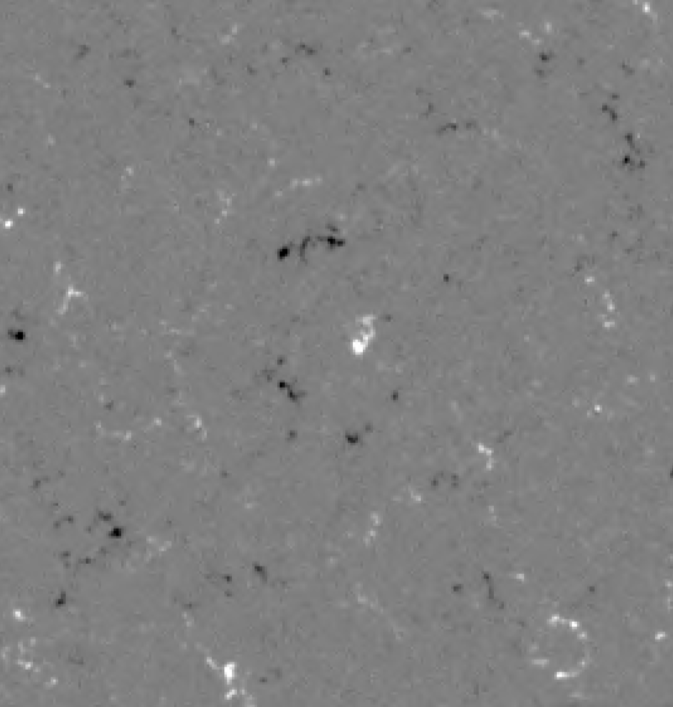 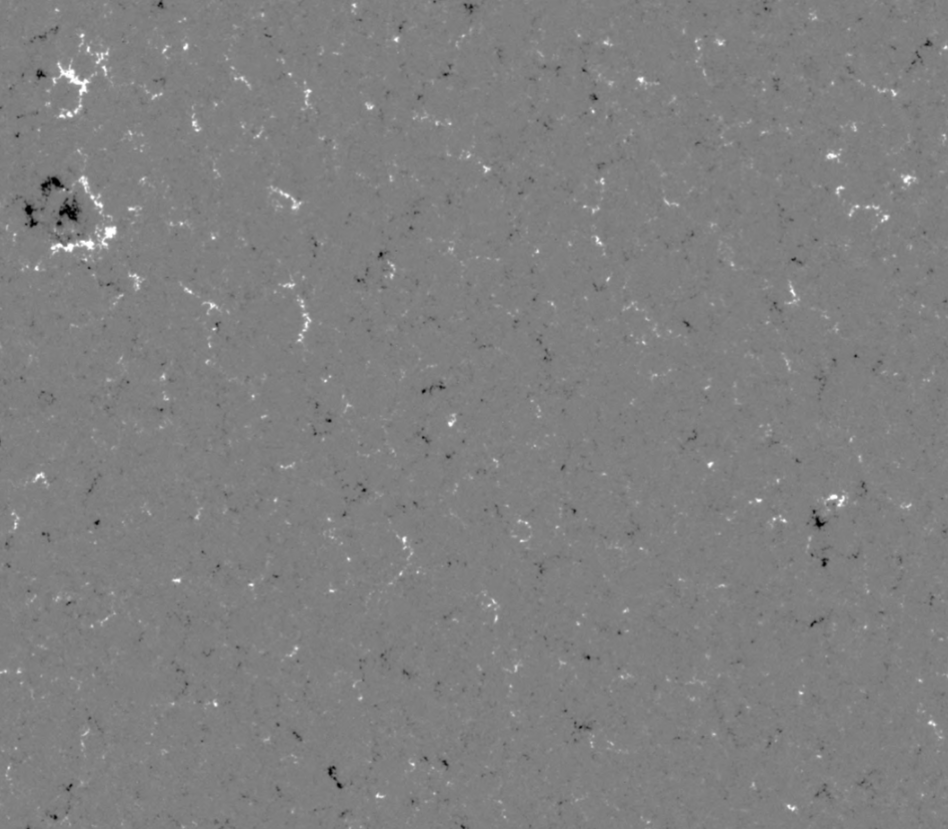 yesssss
pores
it’s a sunspot group
Everywhere
NO!
and not here
nope
this is it
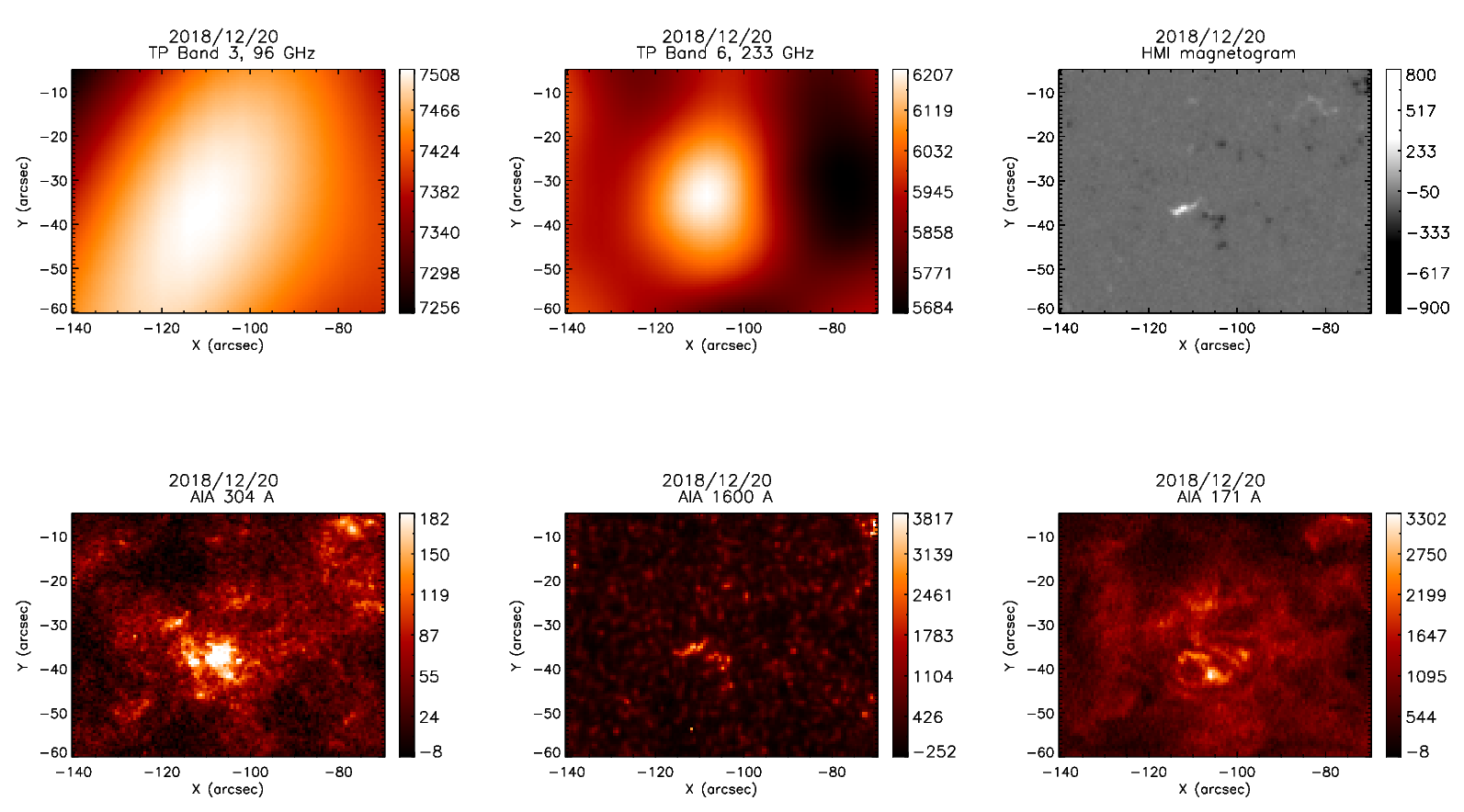 Аnd what about other ranges?
localized radio source
blurry source
(low resolution)
405G
-188G
T=6207°
T=7508°
low chromospheric loop
higher loop
bright source
Temperature measurement
ALMA bands					96 GHz (3mm) 		 233 GHz (1,2mm)
Average height of radiation formation		1,8 Mm ± 1,0 Mm	 0,9 Mm ± 0,7 Mm
ΔH = 0,92 ±0,85 Mm
Project 2018.1.01763.S
low resolution
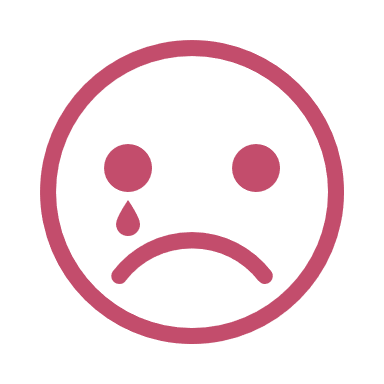 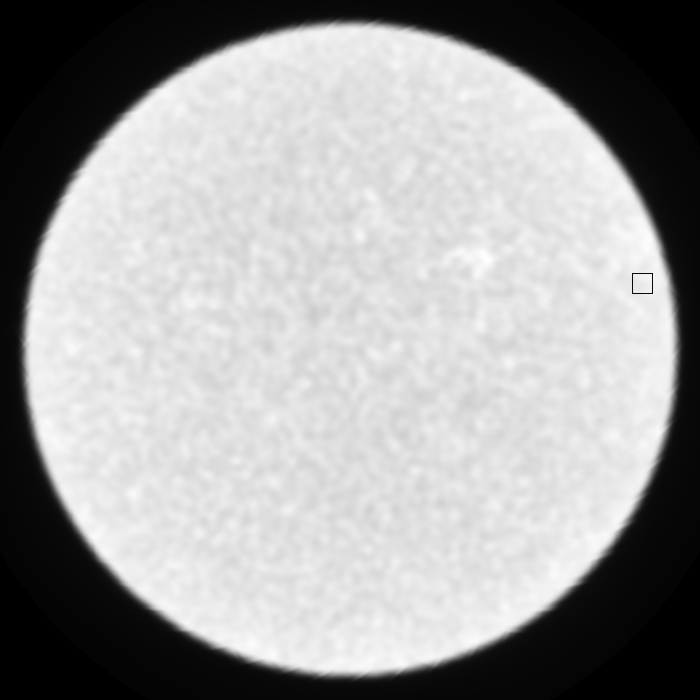 no objects
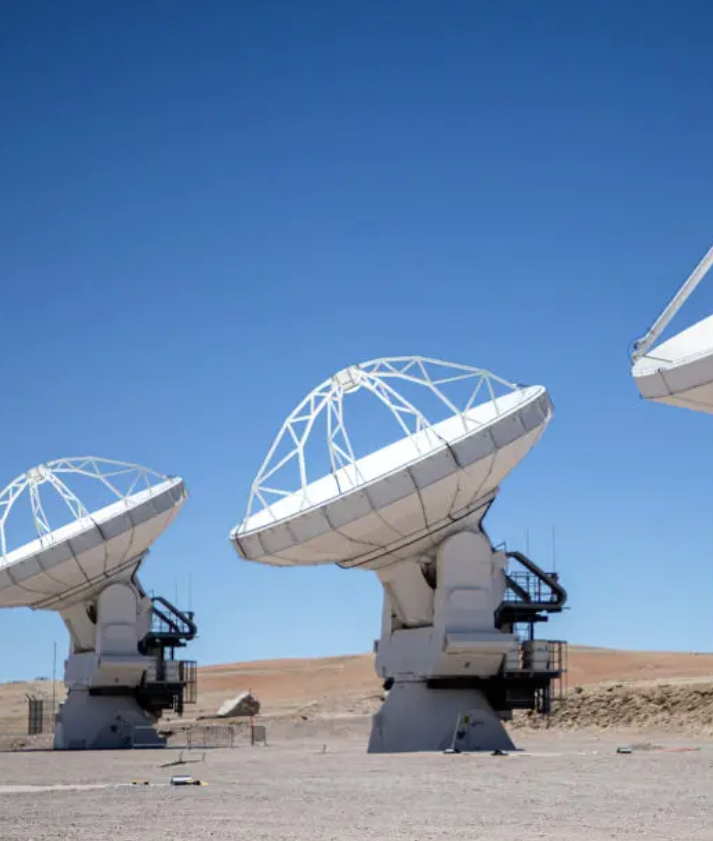 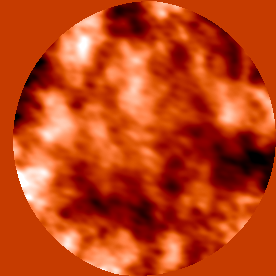 Atacama Large Millimeter/submillimeter Array
Temperature measurement results
Bipolar structures →
Clear source
configuration of the magnetic field lines of the FF forms low loops that are visible in the chromosphere
Unipolar structures →
Weak/shifted source
(in chromosphere)
The background values ​​on the 1.2mm and 3mm maps were calculated by the method proposed in [Nagnibeda, Piotrovich, 1987]. In our case, they were 5700K and 7100K, respectively.
GX simulation results
GX simulator [Nita, 2009] allows to reconstruct the potential magnetic field up to coronal heights based on magnetograms obtained at the photosphere level based on observations at SDO/HMI
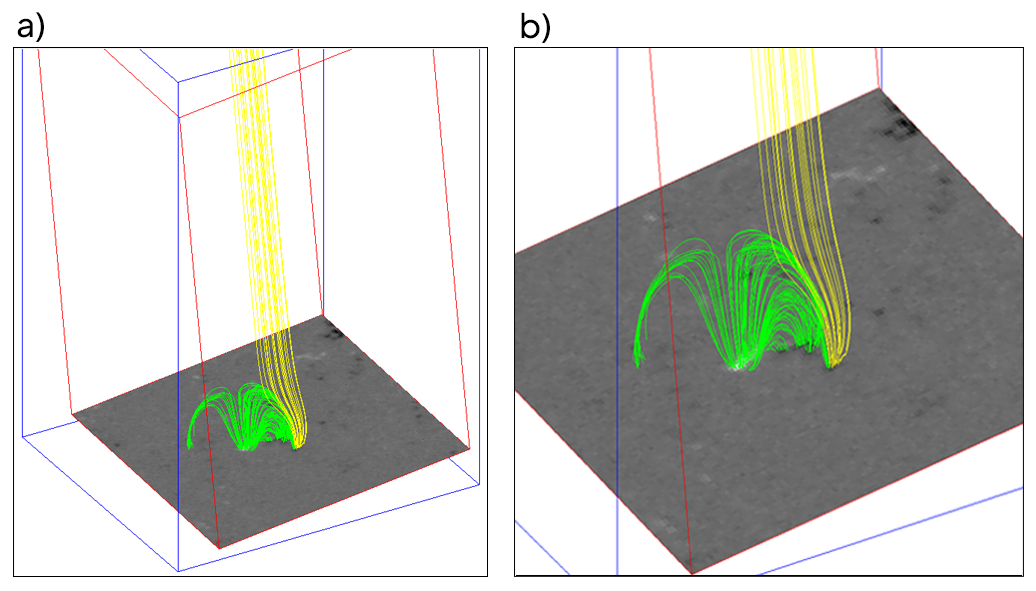 Magnetic field partially forms an open configuration

Some magnetic field lines close in areas of opposite polarity, forming loops
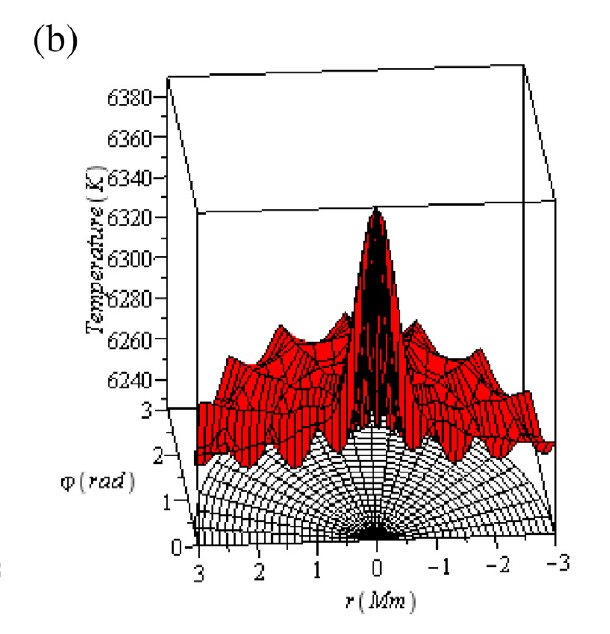 Discussion and conclusions
Three-flux model of the sunspot magnetic structure 
[Solov’ev A.A., Kirichek E.A., 2016] [Smirnova et al.,2016]
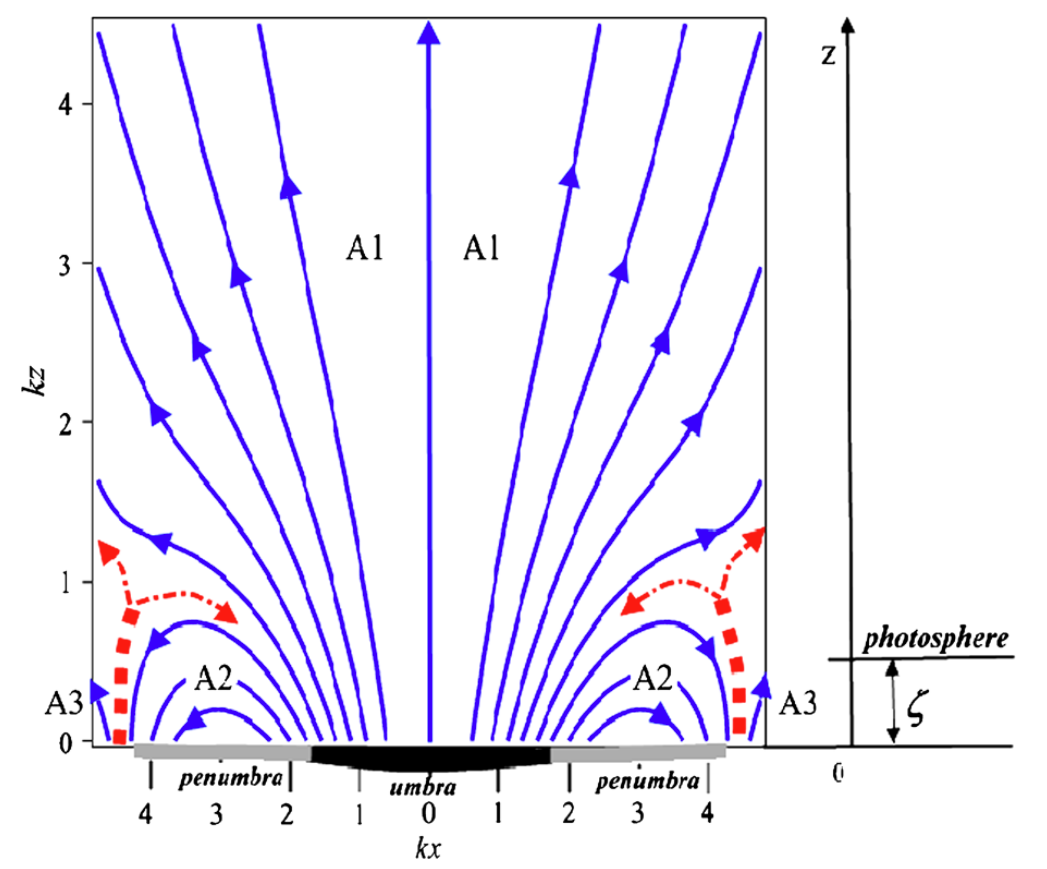 heating
reconnection
Temperature field of the facula at the level z = 1003 km for a magnetic field twice smaller than the previous: B0 = 500 G

(Structure of solar faculae, [Solov’ev A.A., Kirichek E.A., 2018])
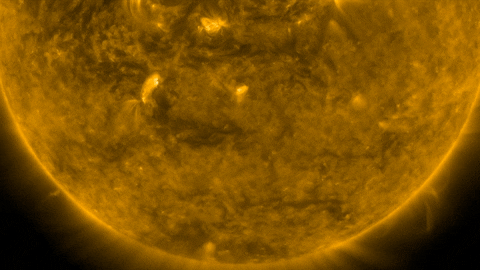 Thanks for watching!
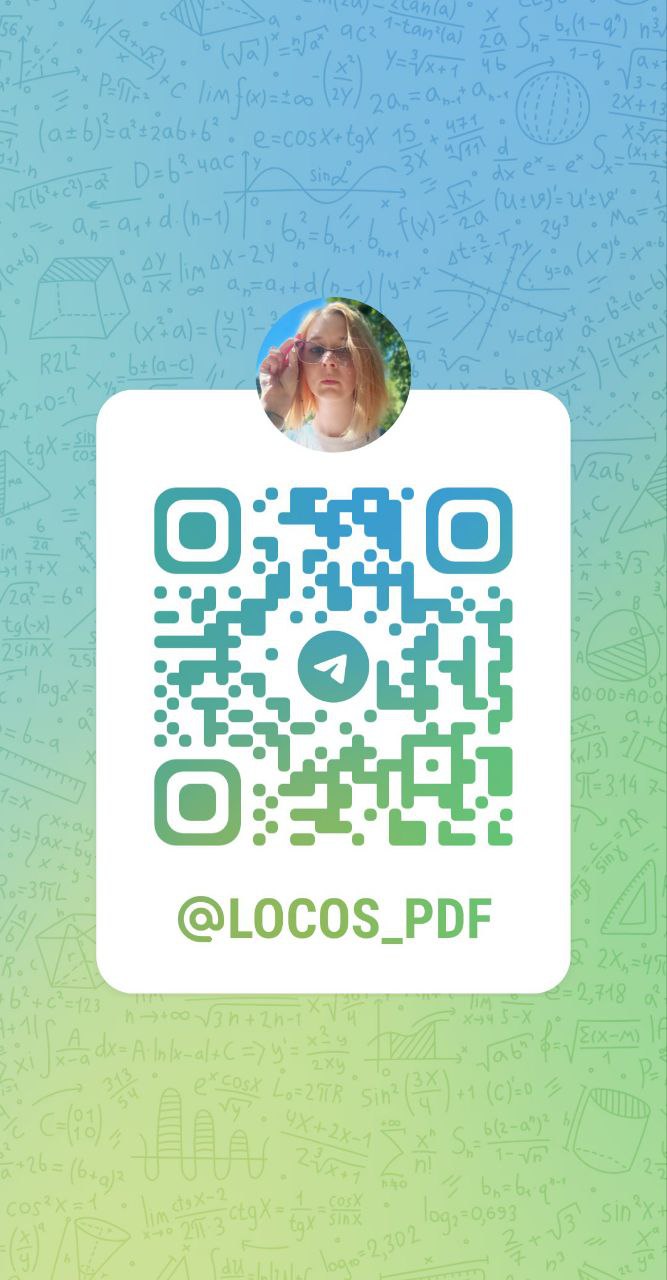 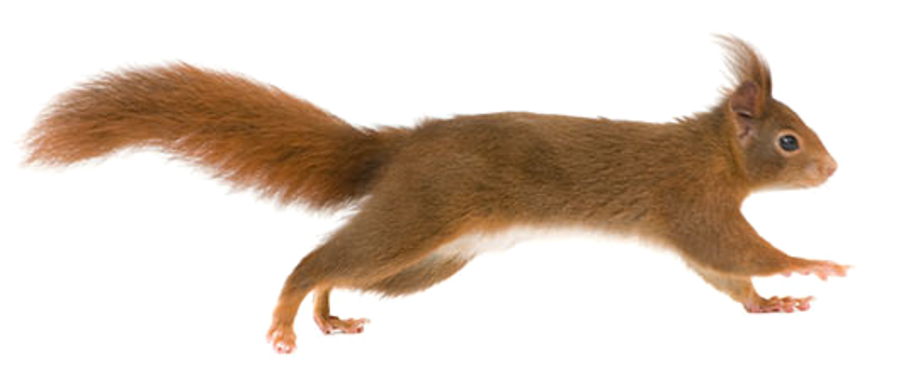 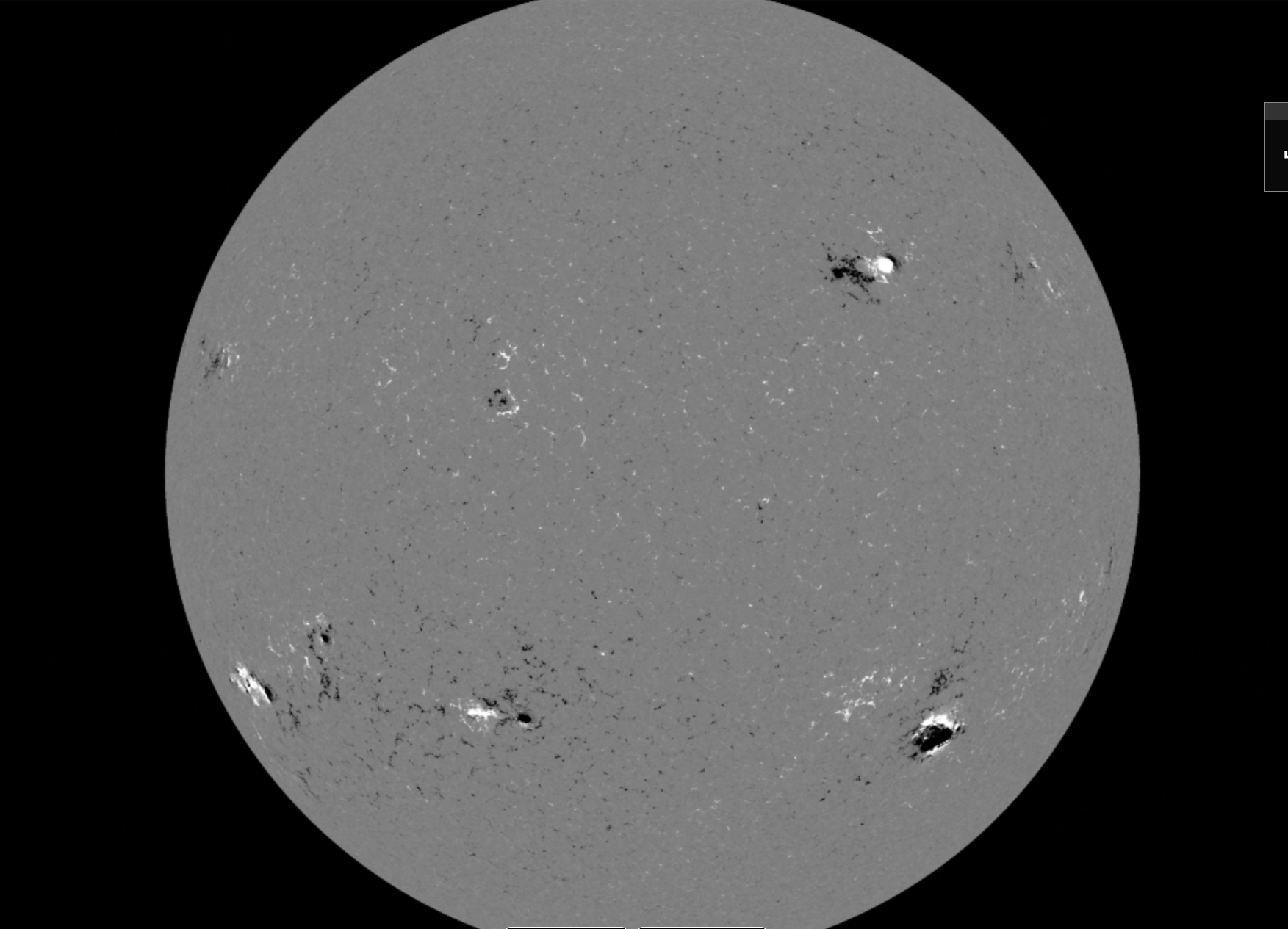 Where are the facular formations?
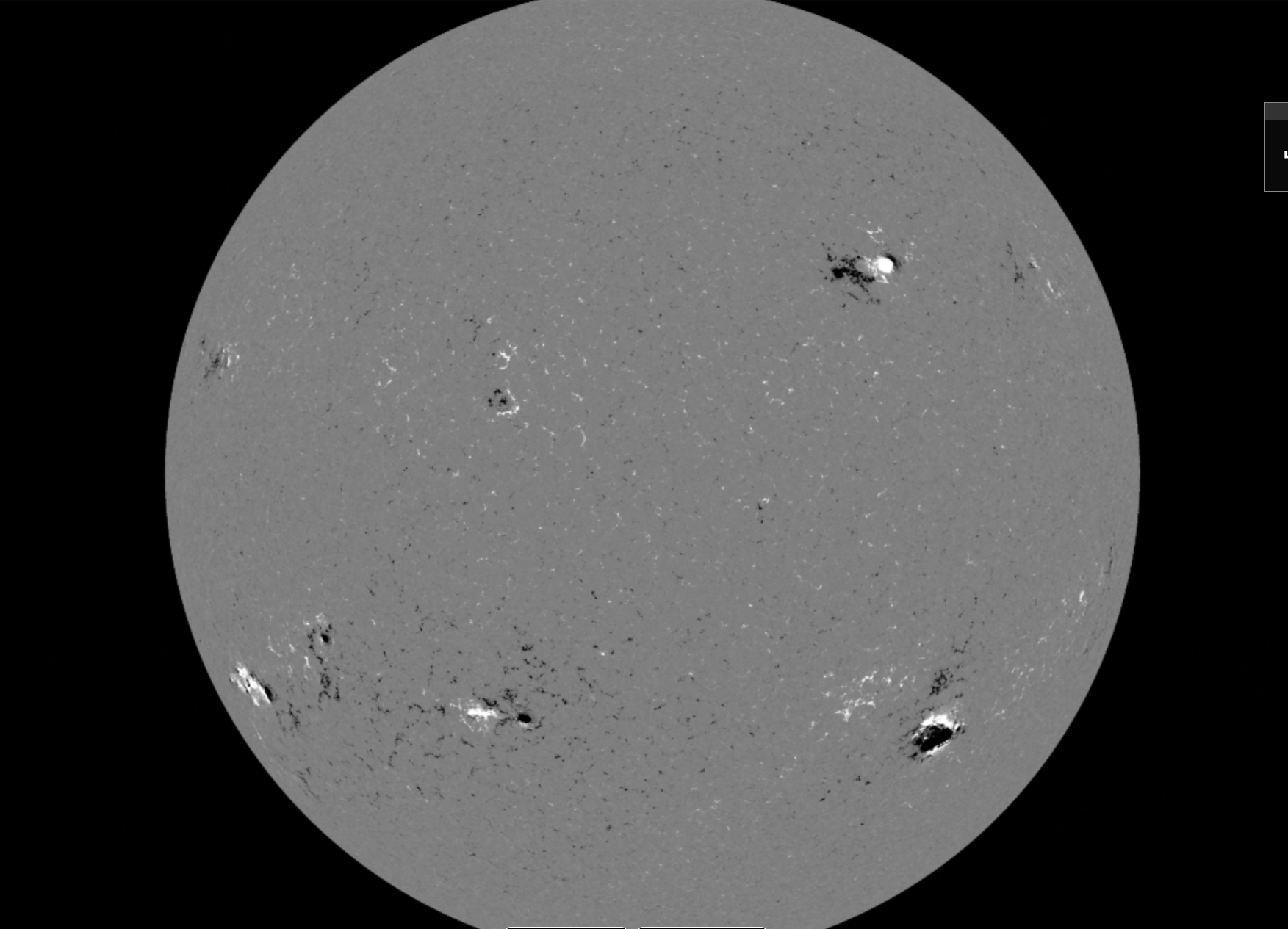 Where are the facular formations?
Everywhere
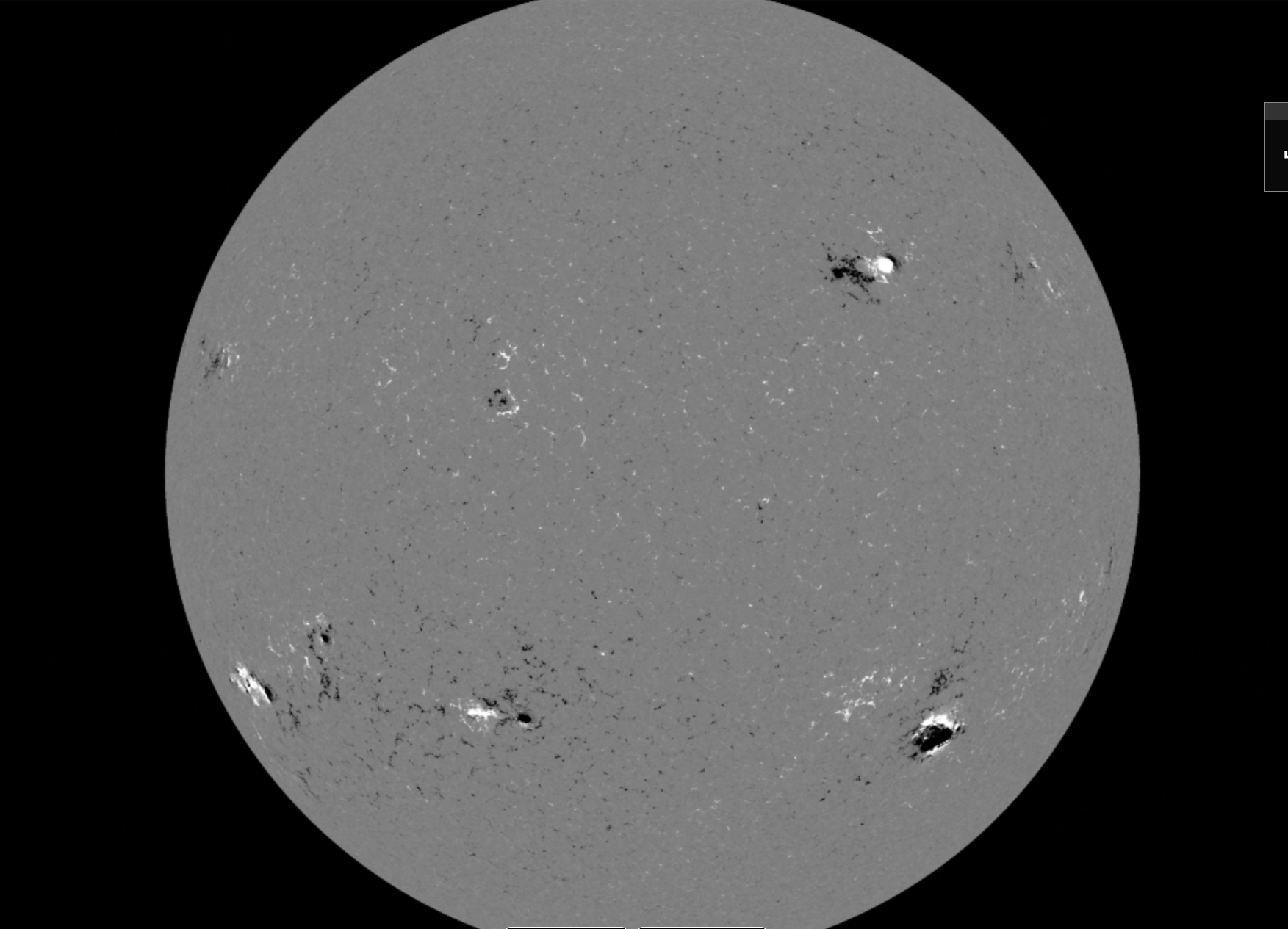 Where are the facular formations?
But not here
It’s a sunspot group
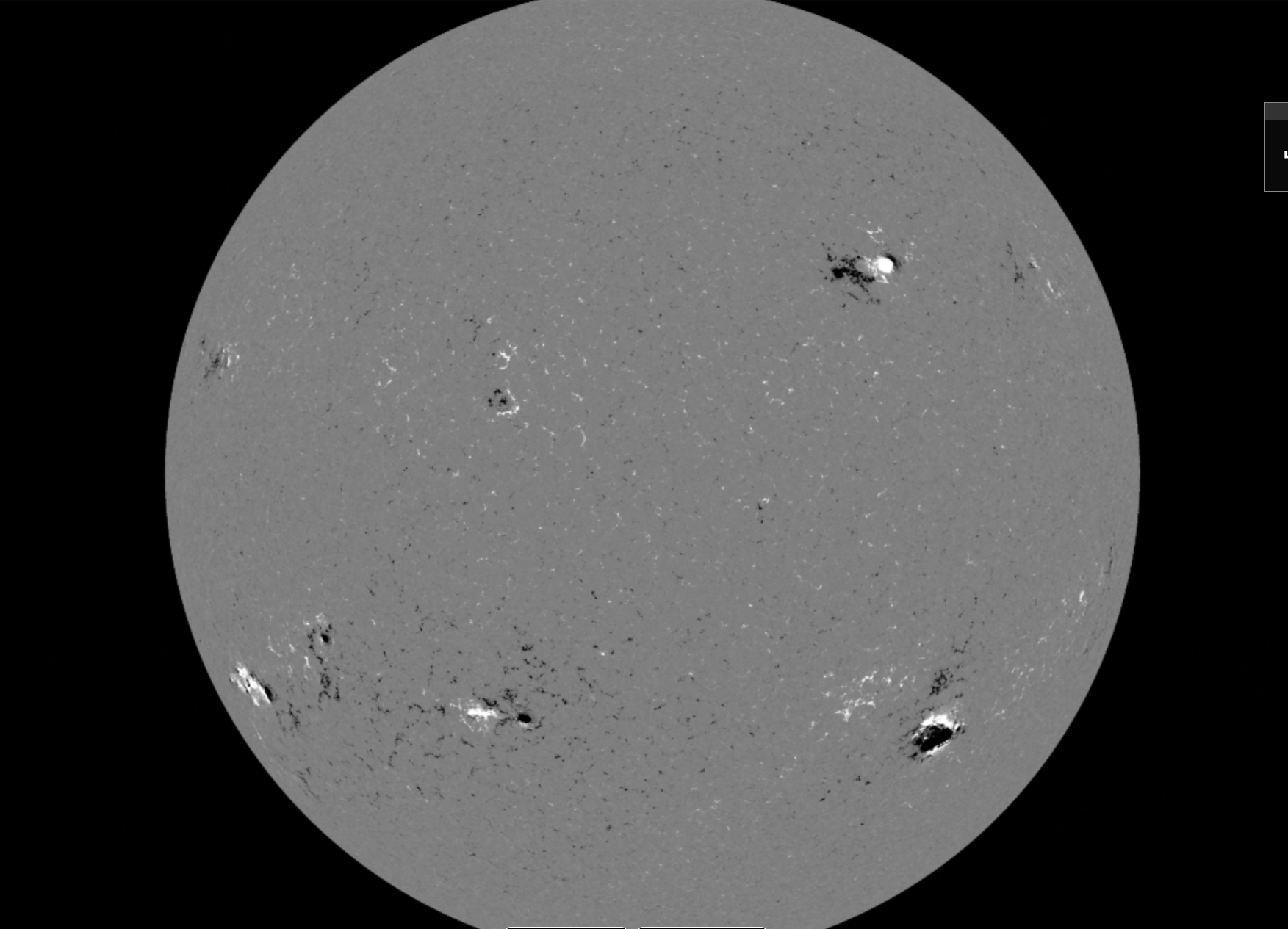 Where are the facular formations?
but not here
it’s a sunspot group
and not here
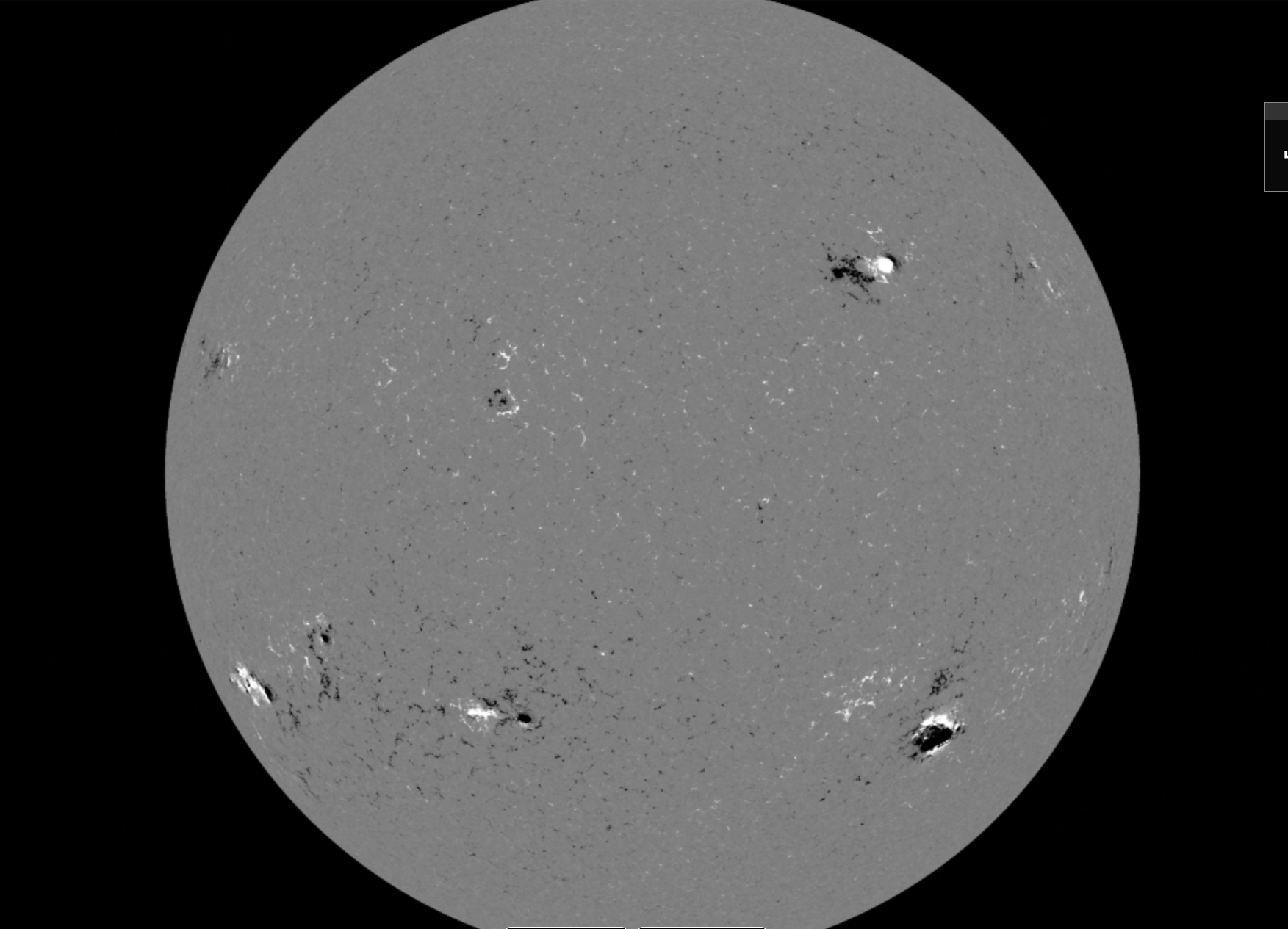 Where are the facular formations?
but not here
it’s a sunspot group
and not here
nope
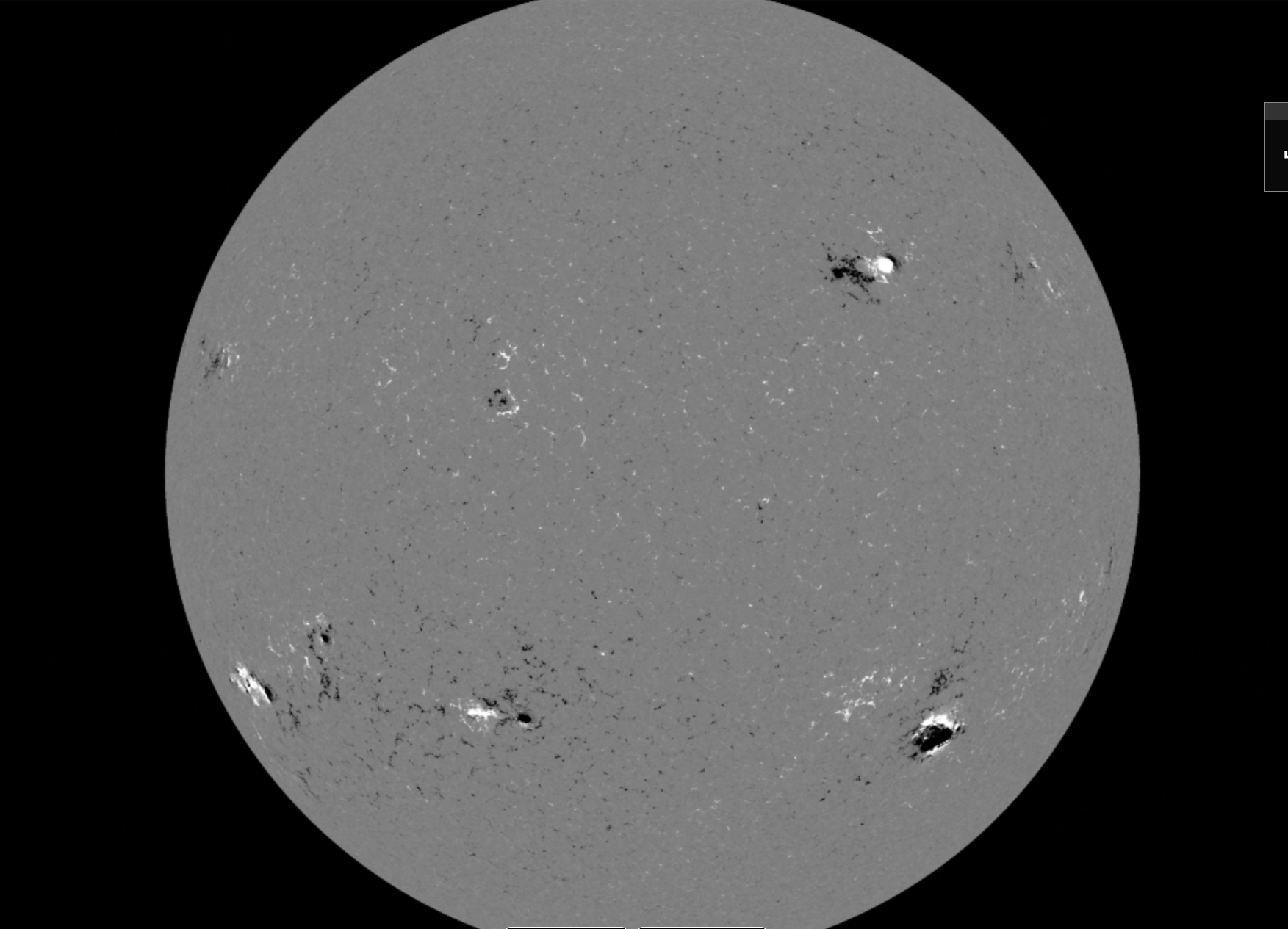 Where are the facular formations?
but not here
it’s a sunspot group
NO!
and not here
nope
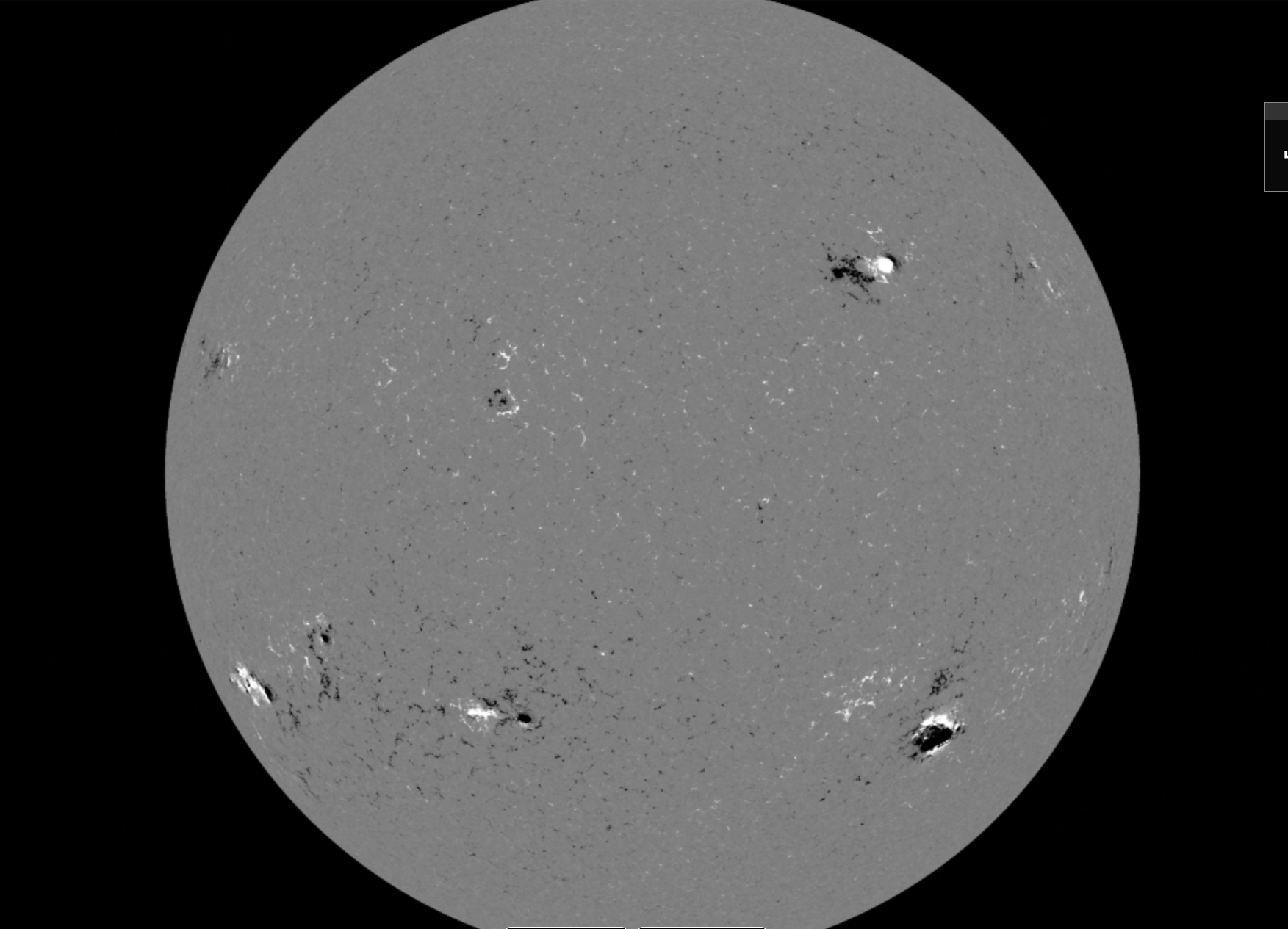 Where are the facular formations?
but not here
pores
it’s a sunspot group
NO!
and not here
nope
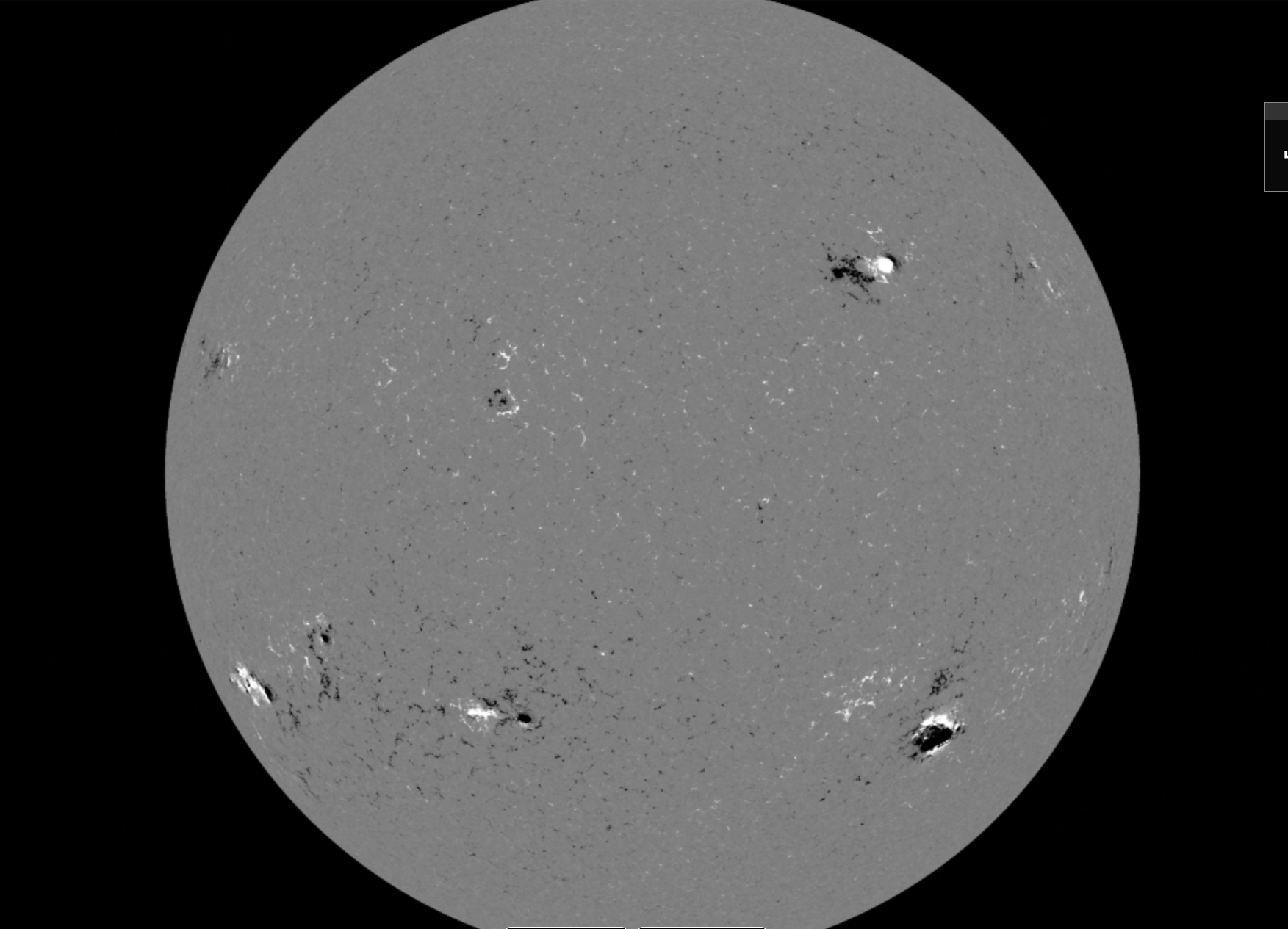 Where are the facular formations?
but not here
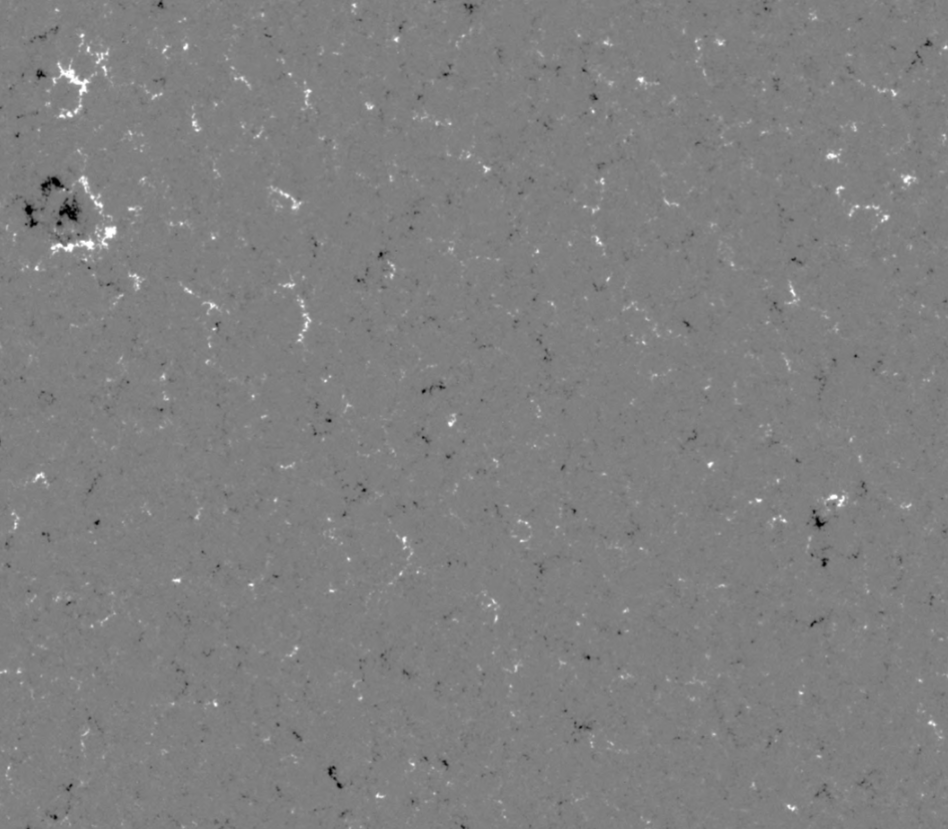 pores
it’s a sunspot group
NO!
and not here
nope
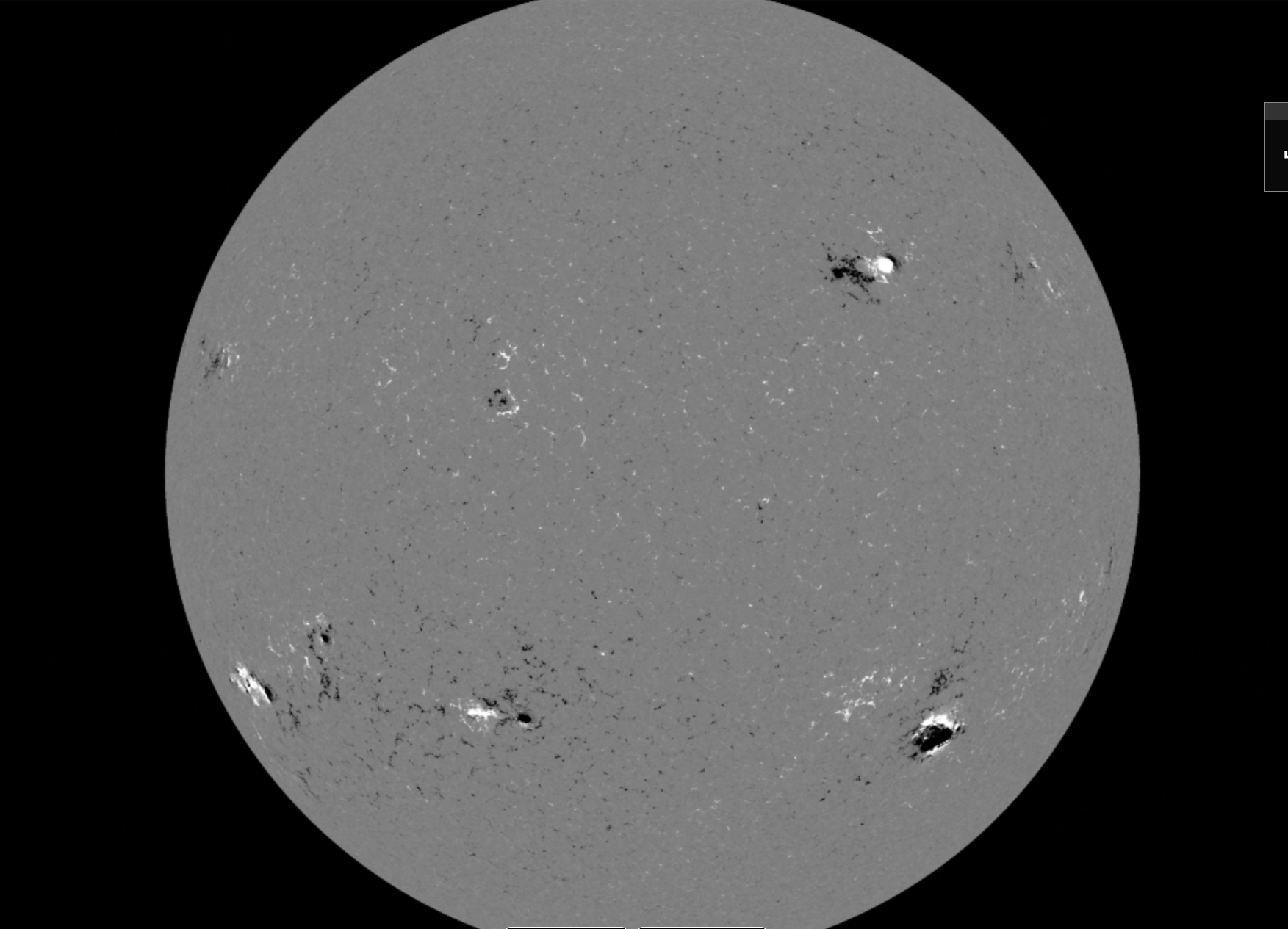 Where are the facular formations?
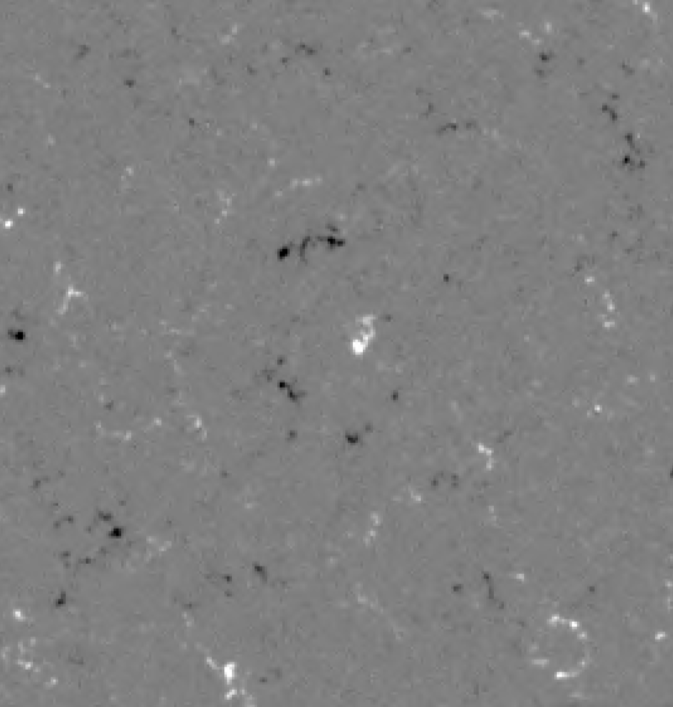 but not here
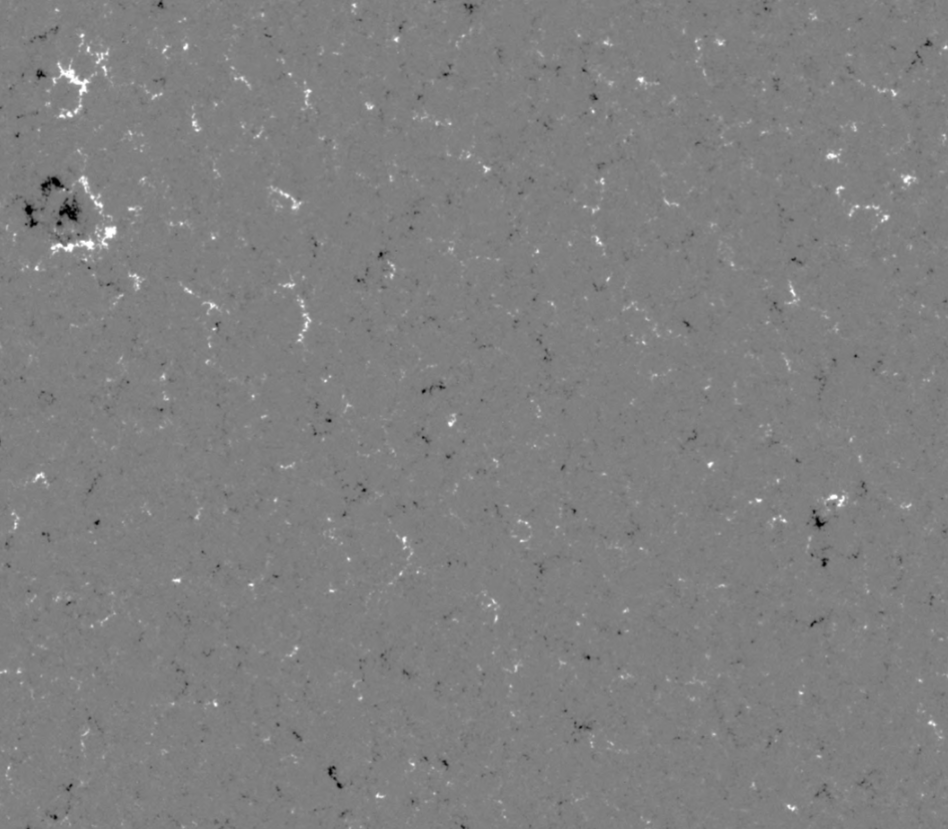 pores
it’s a sunspot group
NO!
and not here
nope
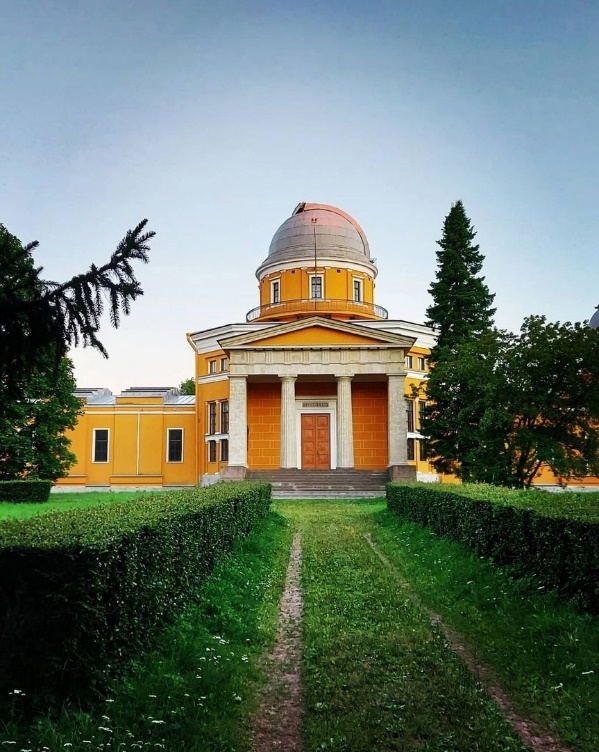 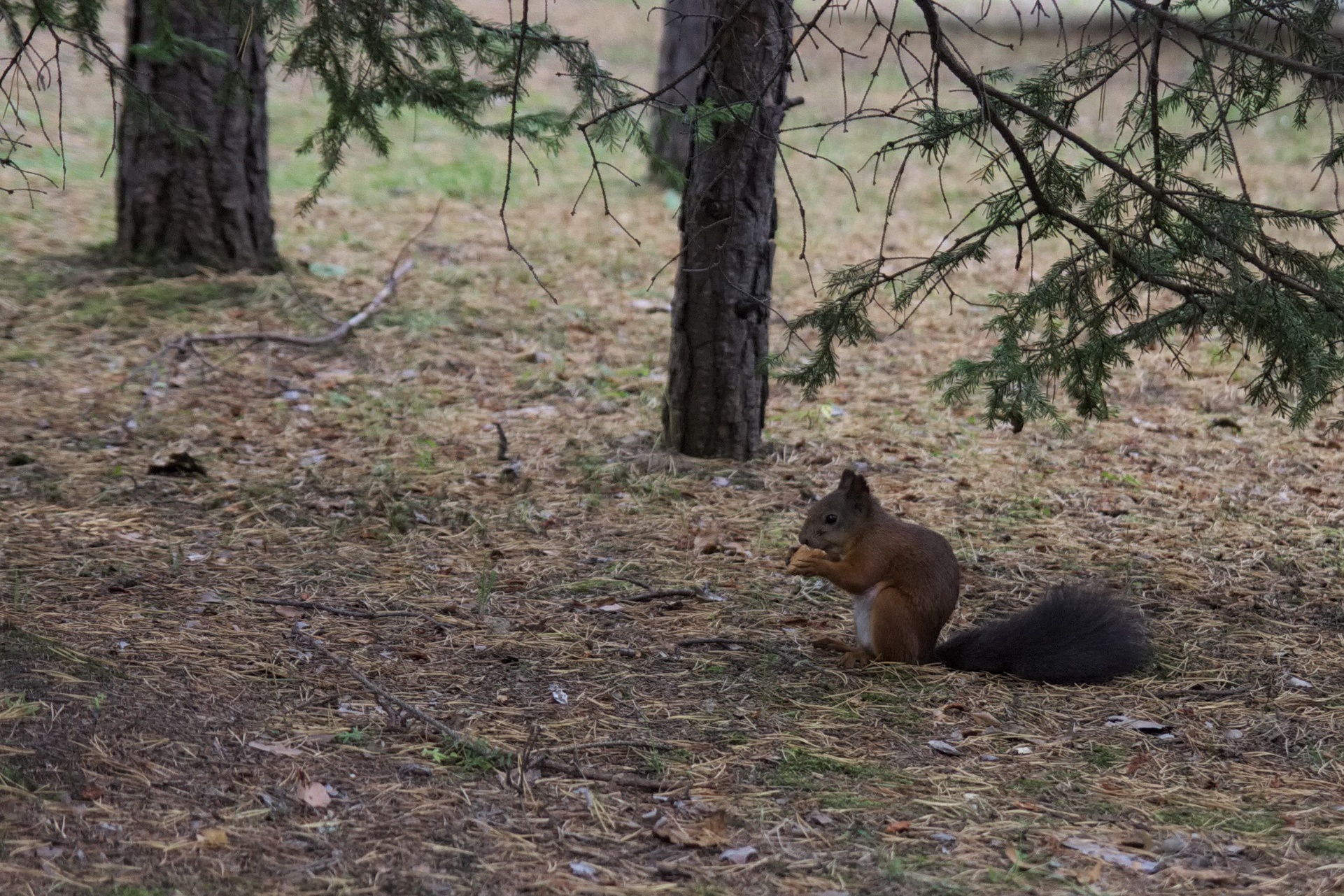 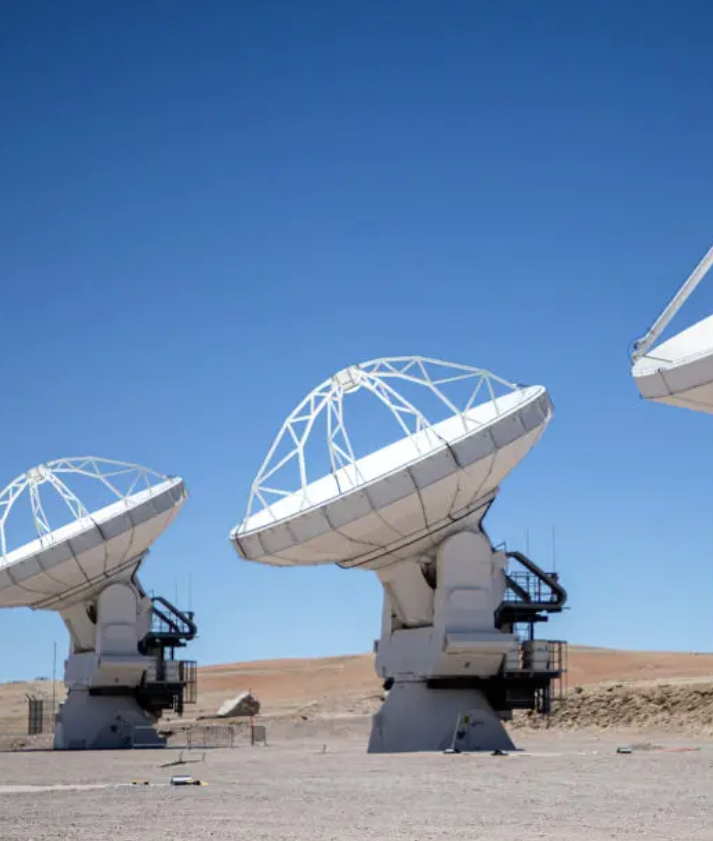 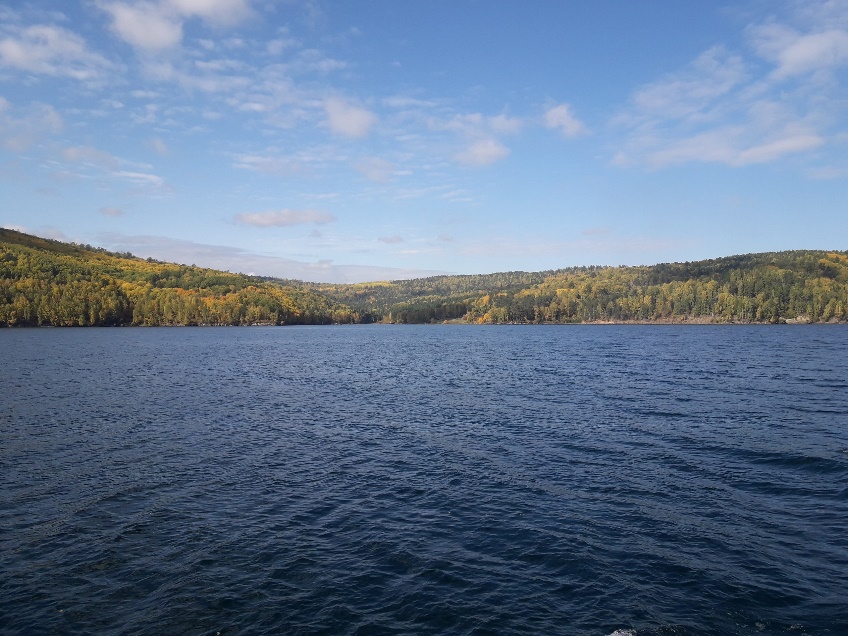 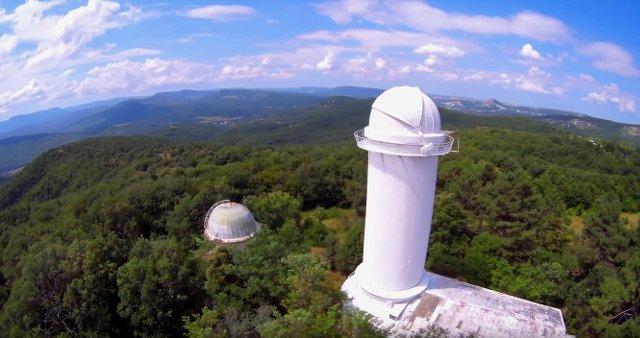